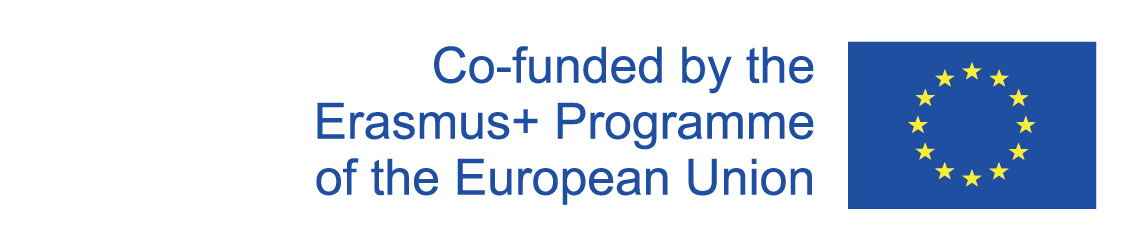 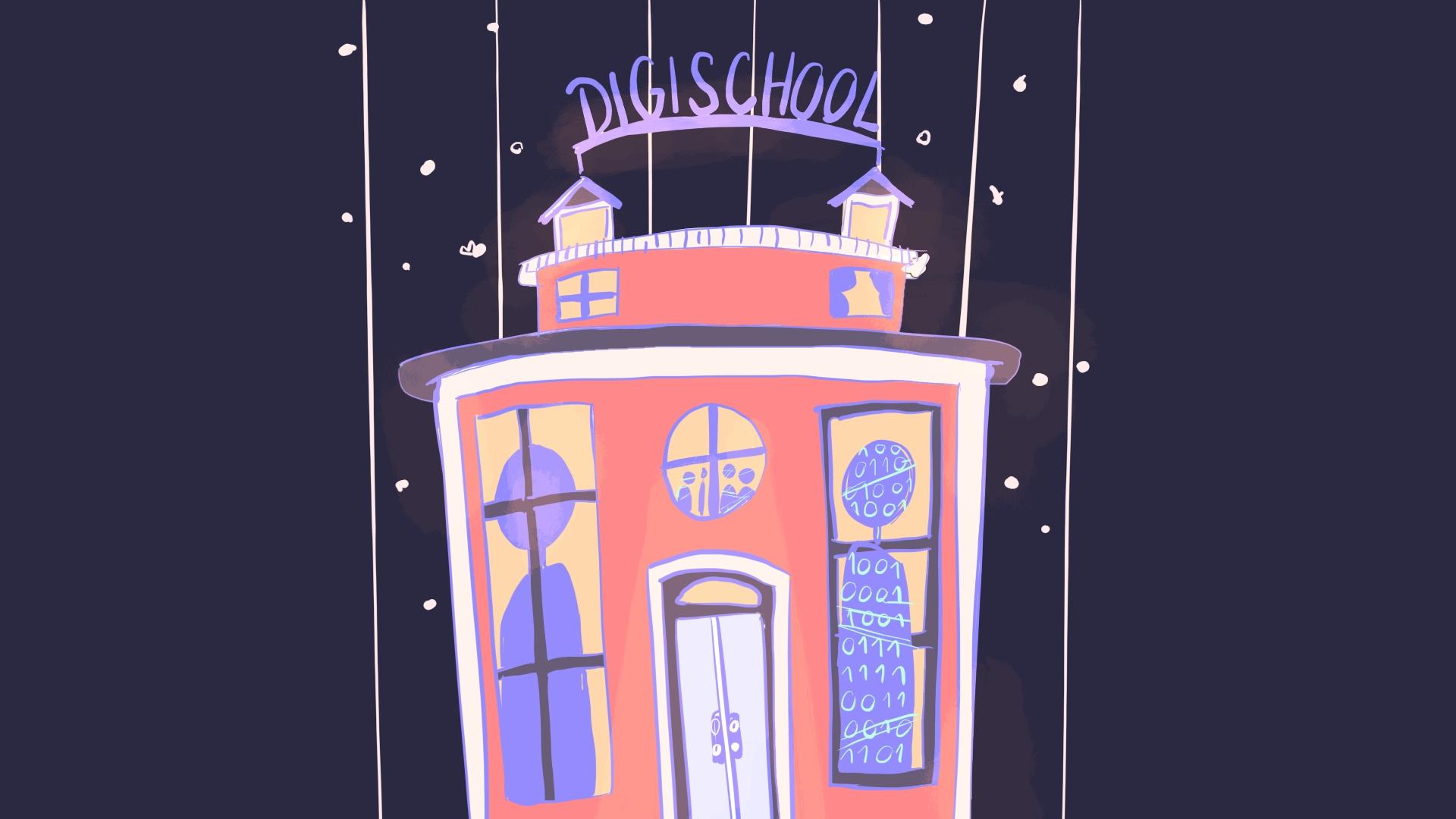 Digi school
MATHEMATICS 
Angles in a circle II.
2020-1-SK01-KA226-SCH-094350
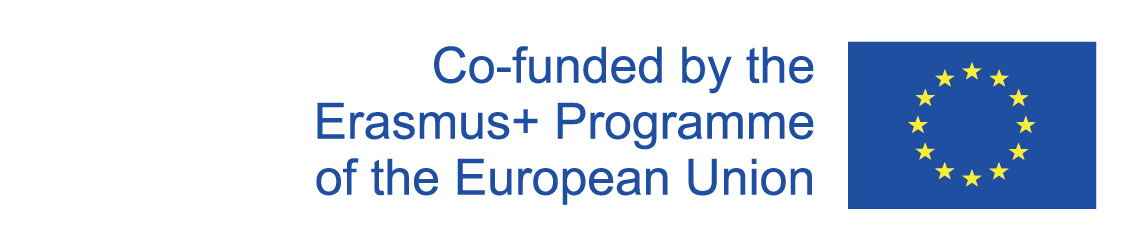 SUBJECT: MATHEMATICS
SPECIFICATION: Mathematics for secondary school students (Year 1)
AGE GROUP: 15 - 16 
1 LESSON: 45 min
2020-1-SK01-KA226-SCH-094350
‹#›
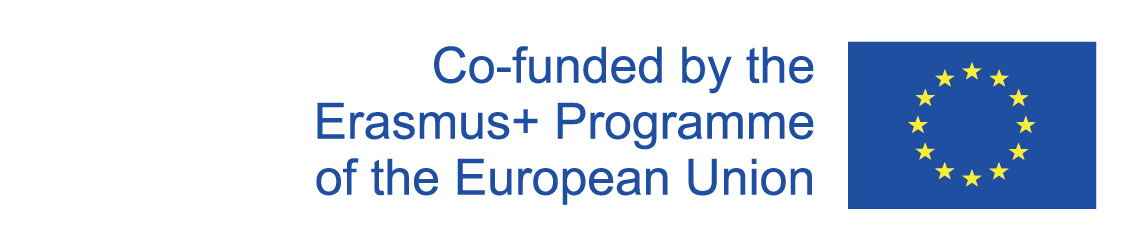 CONTENTS
01
Angles in a circle – theoretical  background
02
Interactive exercises
03
‹#›
2020-1-SK01-KA226-SCH-094350
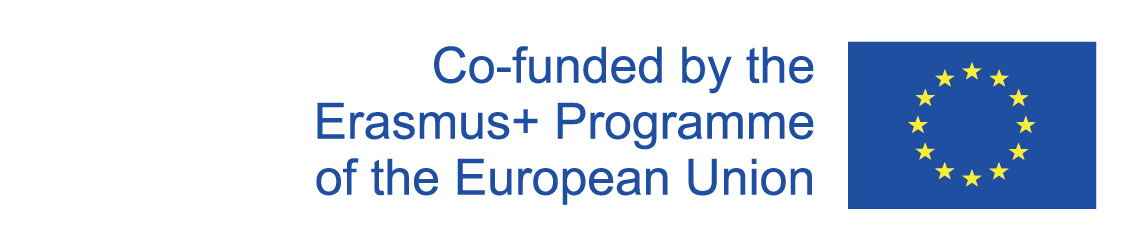 1
Angles in a circle Theoretical background
2020-1-SK01-KA226-SCH-094350
‹#›
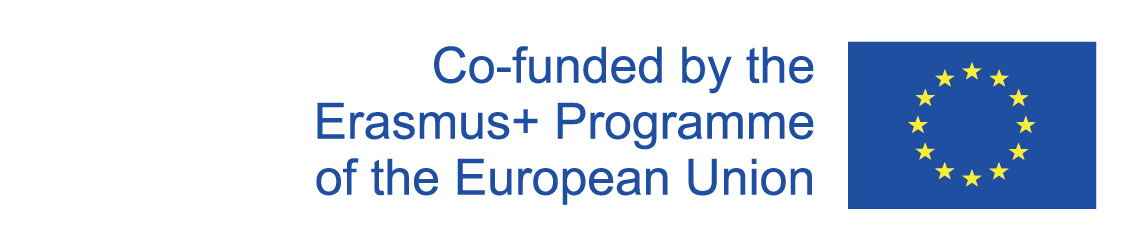 Theoretical background
Angles in a circle II. (theory)
Angles in a circle - revision
Angles of intersecting chords
Angles in regular polygons
Angle relationships in more difficult tasks
2020-1-SK01-KA226-SCH-094350
‹#›
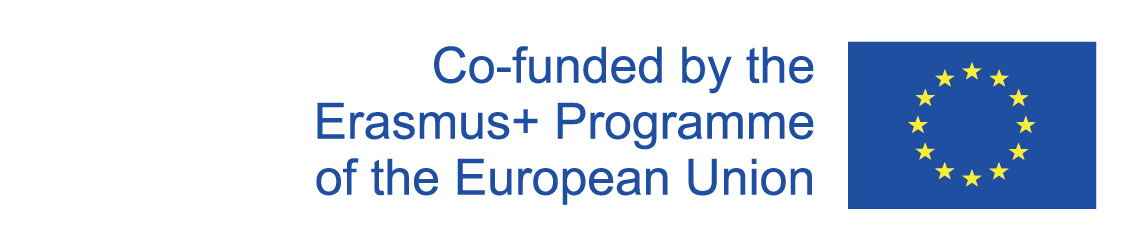 2
Interactive exercises
2020-1-SK01-KA226-SCH-094350
‹#›
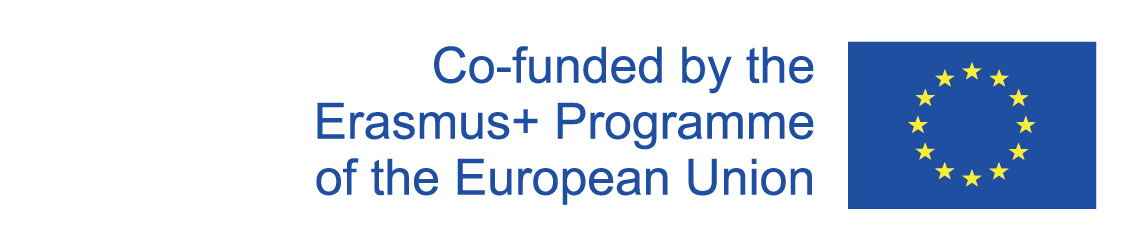 INTERACTIVE EXERCISES
Mathematical statements about angles in a circle and regular polygons
More difficult calculations
‹#›
2020-1-SK01-KA226-SCH-094350
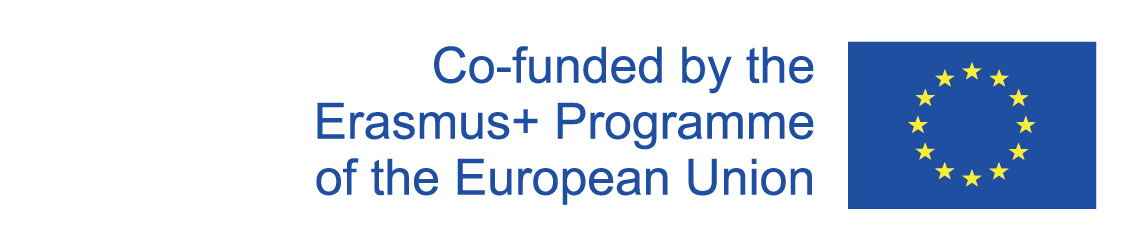 SOURCES
Bátorová, M. Planimetria. [online] Bratislava: Fakulta matematiky, fyziky a informatiky Univerzity Komenského v Bratislave. Available at: http://sccg.sk/~batorova/ZM2/ZM2-P12-Planimetria.pdf

Žilková, K. 2013. Geometria. [online] Trnava: Pedagogická fakulta Trnavskej univerzity, 2013. Available at:  https://pdf.truni.sk/e-ucebnice/geometria/ ISBN 978-80-8082-689-5
2020-1-SK01-KA226-SCH-094350
‹#›
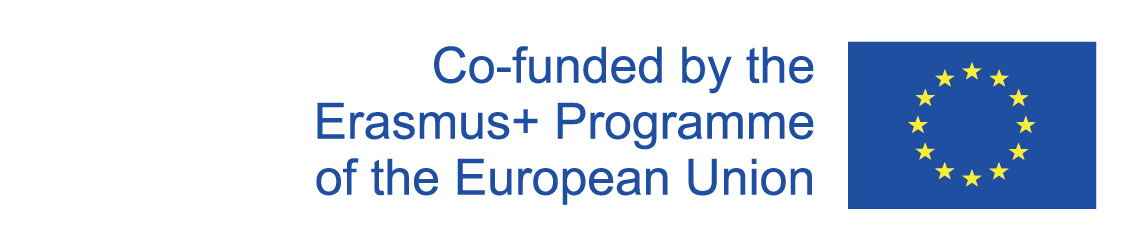 EN The European Commission's support for the production of this publication does not constitute an endorsement of the contents, which reflect the views only of the authors, and the Commission cannot be held responsible for any use which may be made of the information contained therein.
SK Podpora Európskej komisie na výrobu tejto publikácie nepredstavuje súhlas s obsahom, ktorý odráža len názory autorov, a Komisia nemôže byť zodpovedná za prípadné použitie informácií, ktoré sú v nej obsiahnuté.
2020-1-SK01-KA226-SCH-094350
‹#›